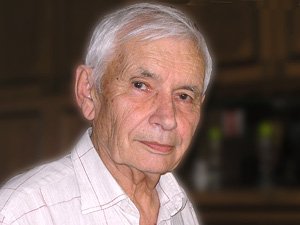 4-ые  МАКШЕЕВСКИЕ ЧТЕНИЯ        Нововасюганская  средняя школа
                                                                                                                                                                                                 2014 г.
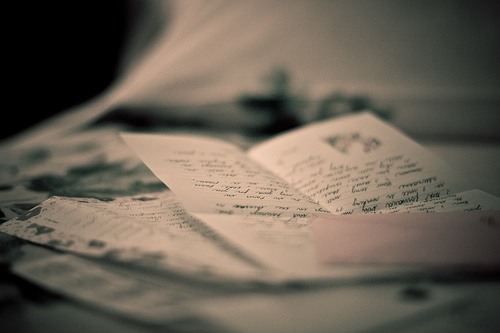 «Письмо»
Рассказ  Вадима Николаевича Макшеева
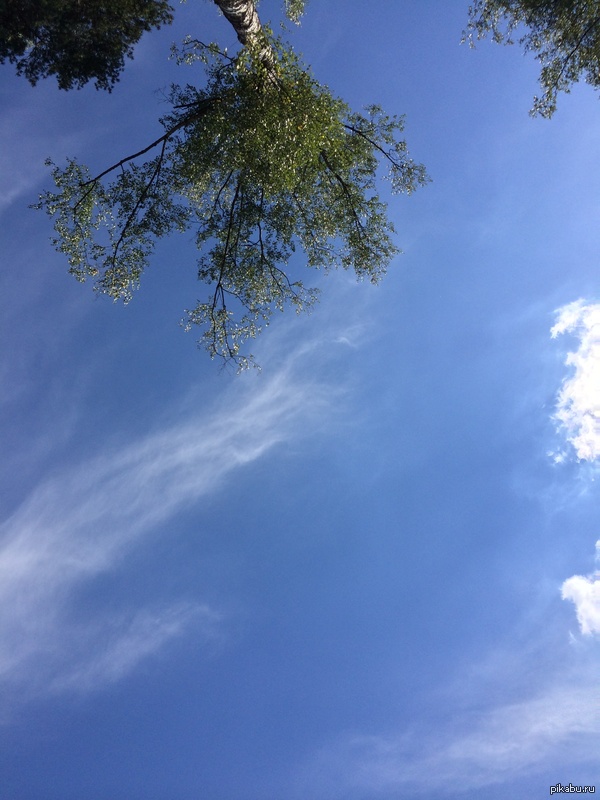 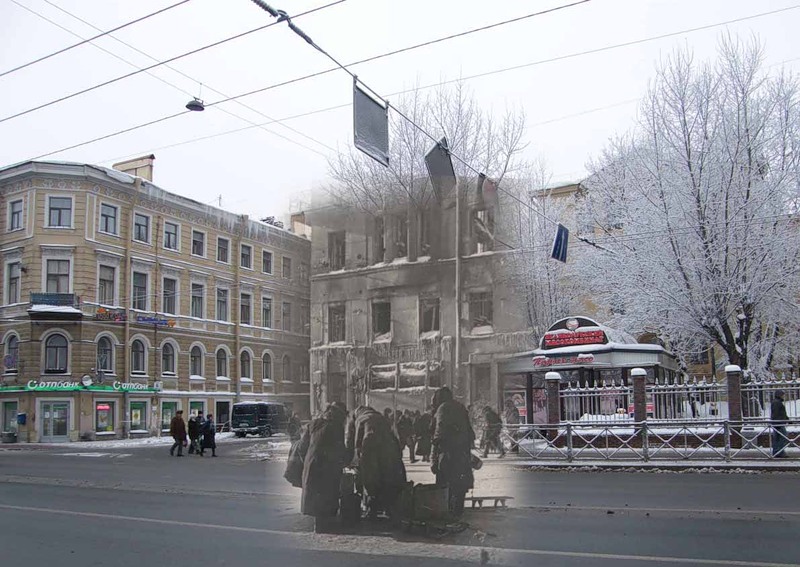 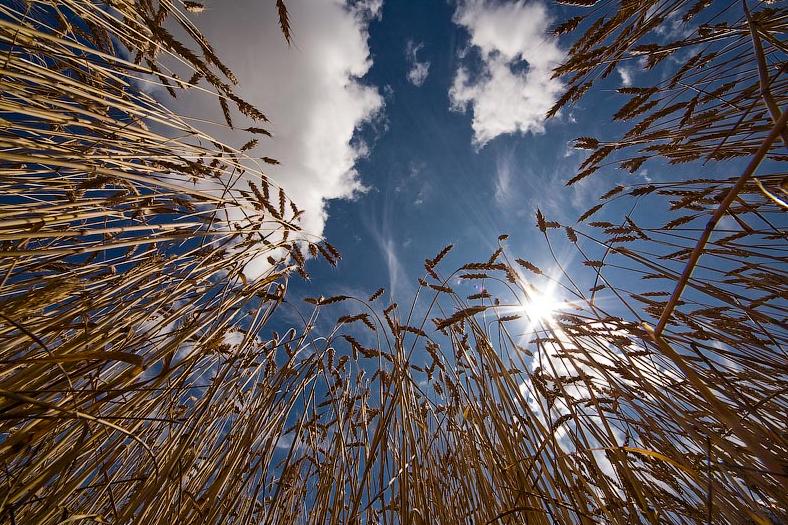 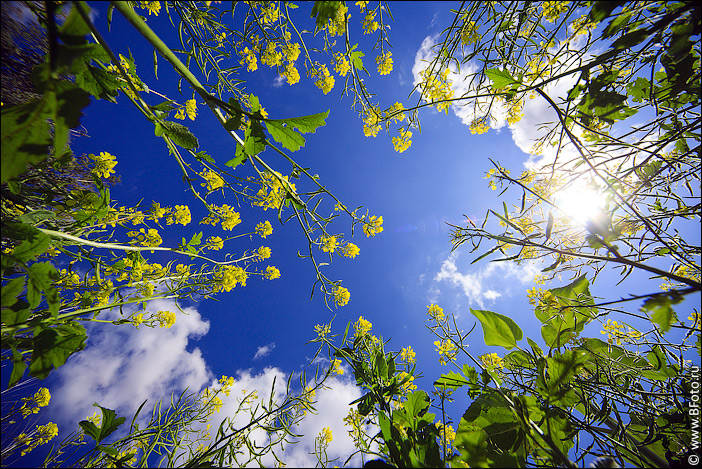 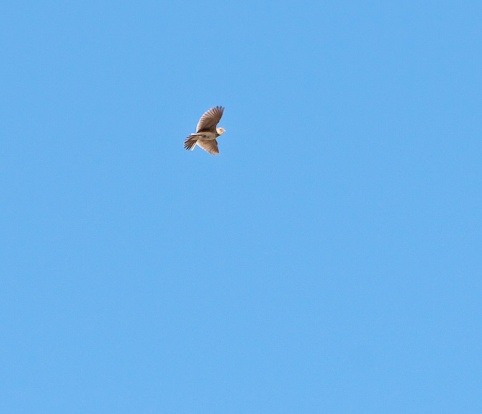 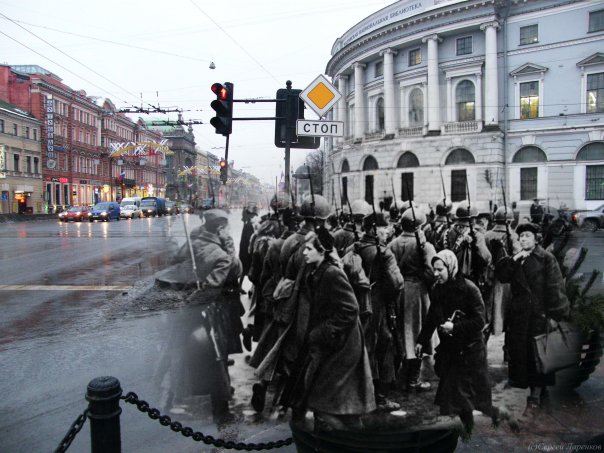 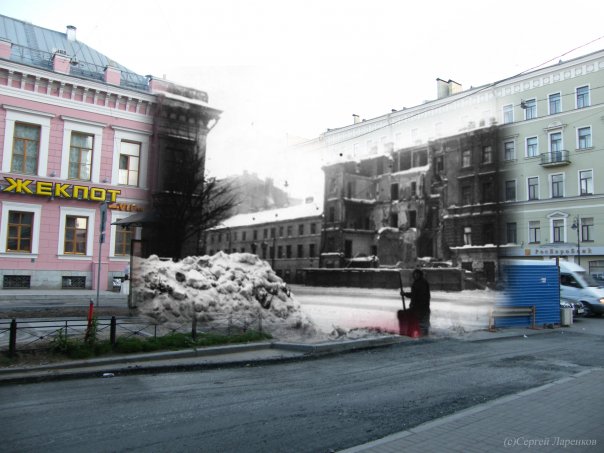 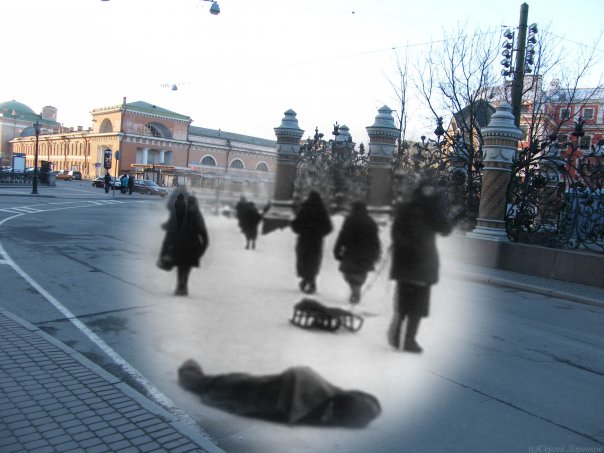 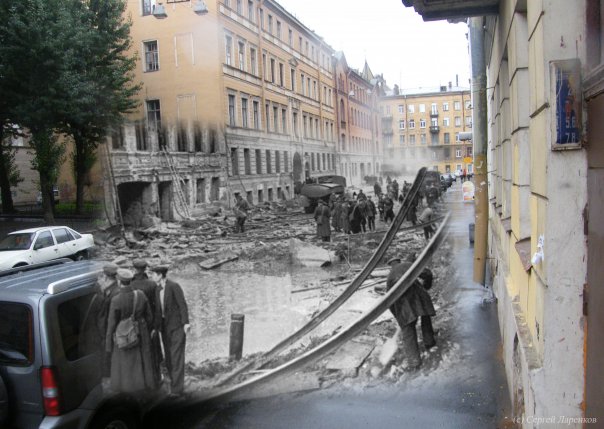 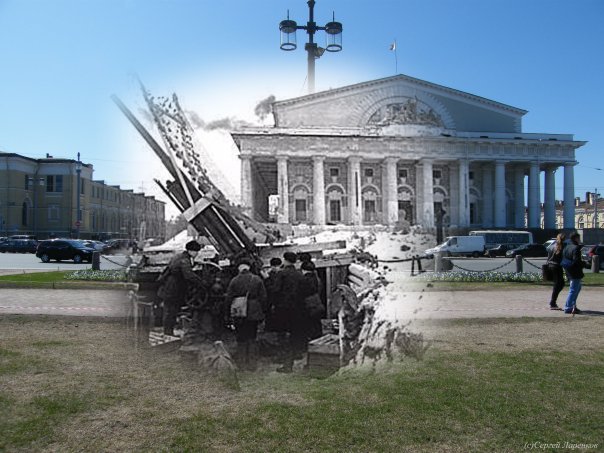 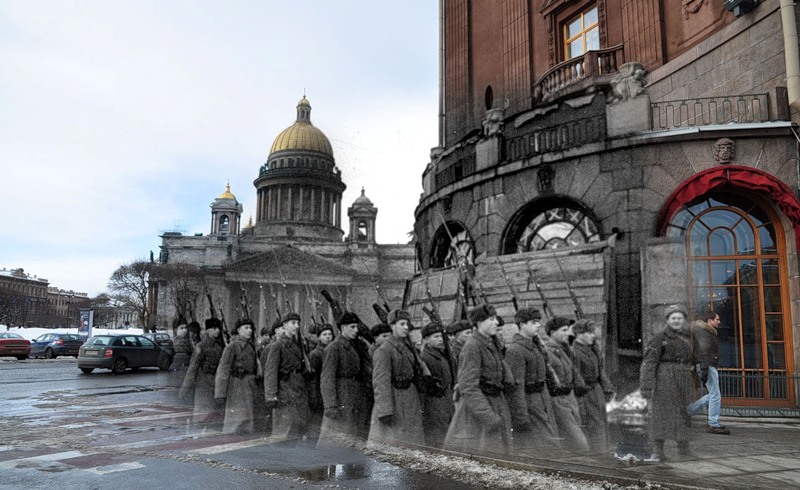 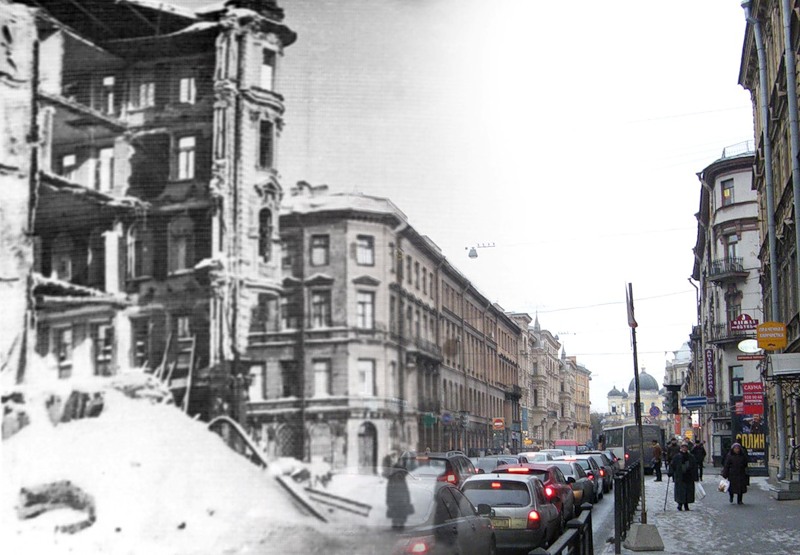 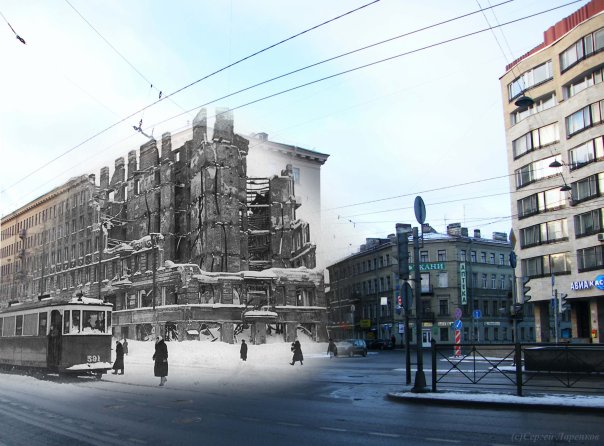 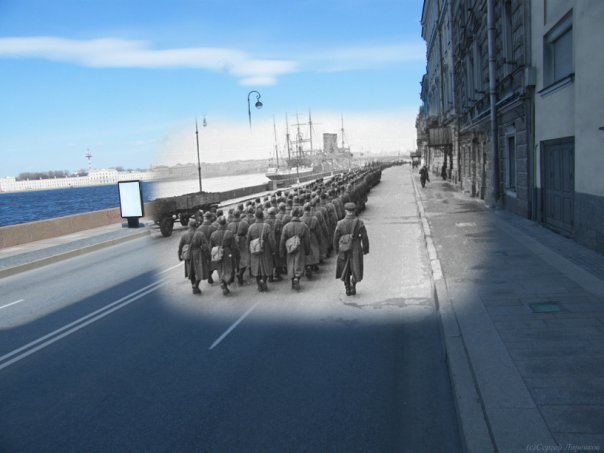 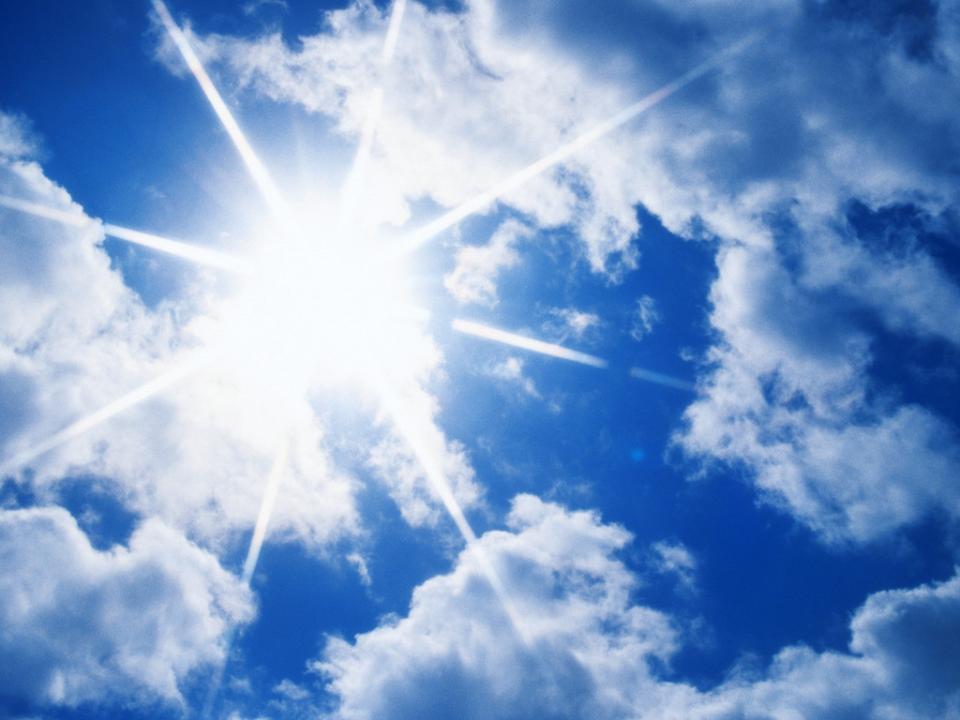 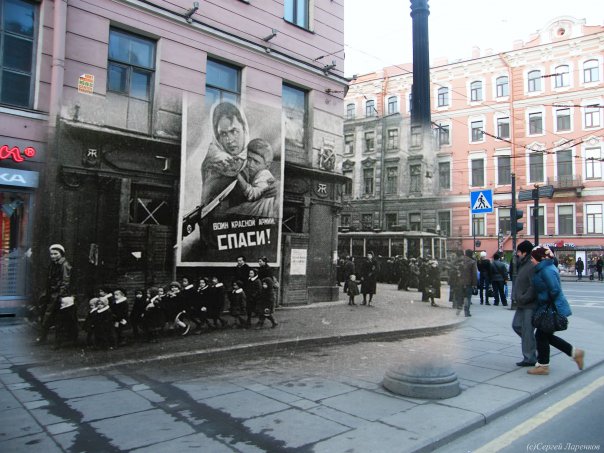 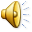 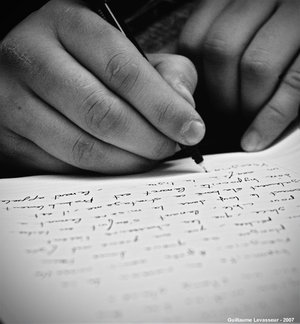 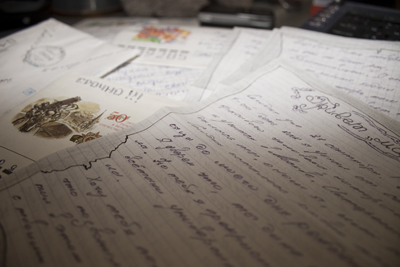 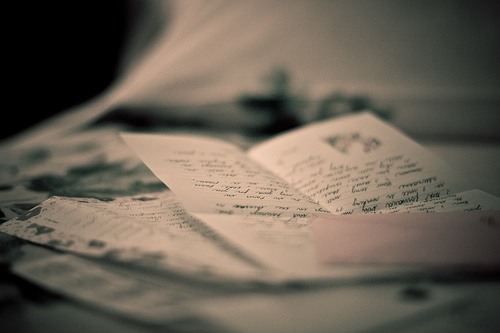 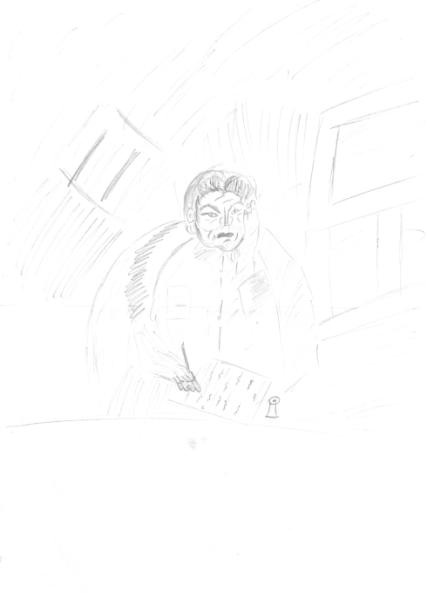 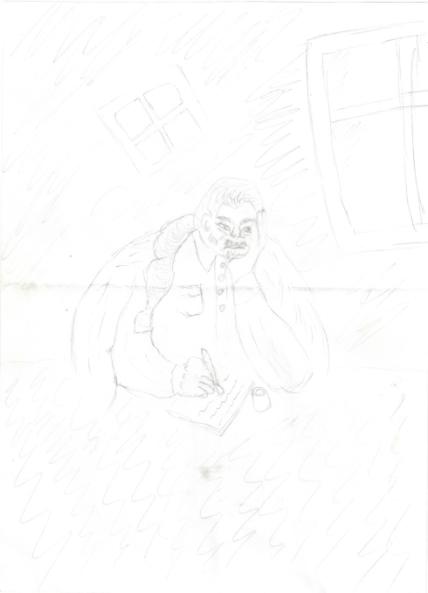 Рисунки:   Яковлевой Алины, Фоминых Ксении, 8 класс.
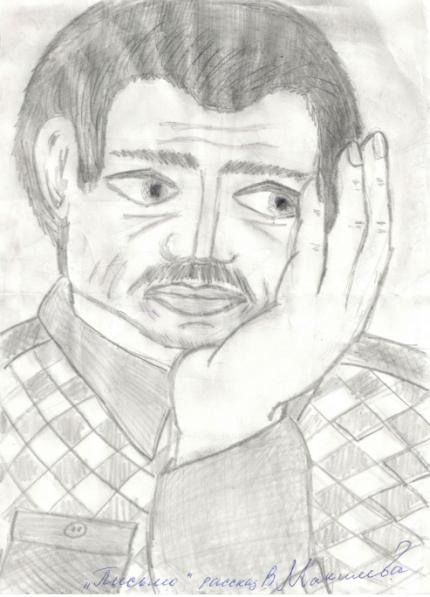 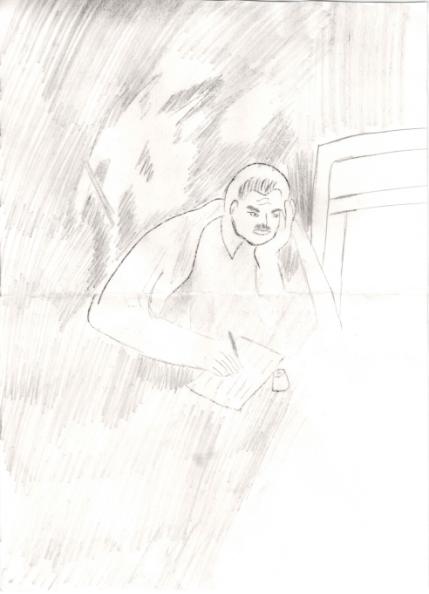 Рисунки: Лаптевой Анастасии, Бардиной Анжелики, 8 класс.
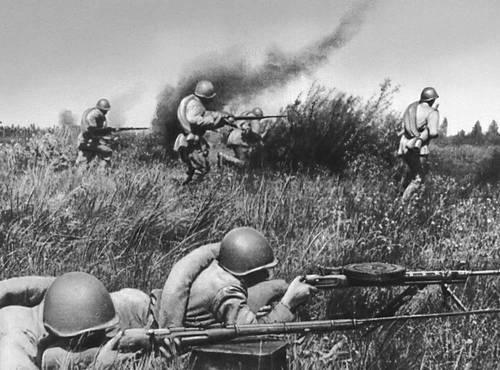 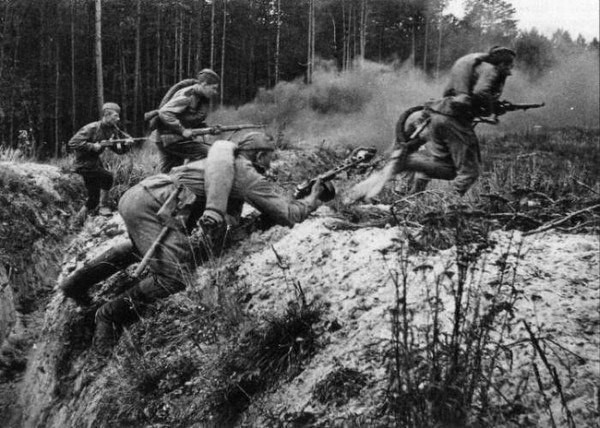 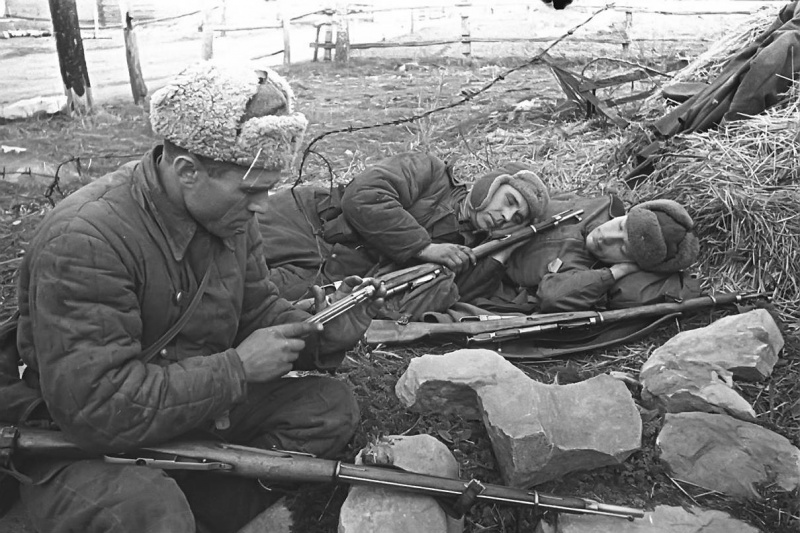 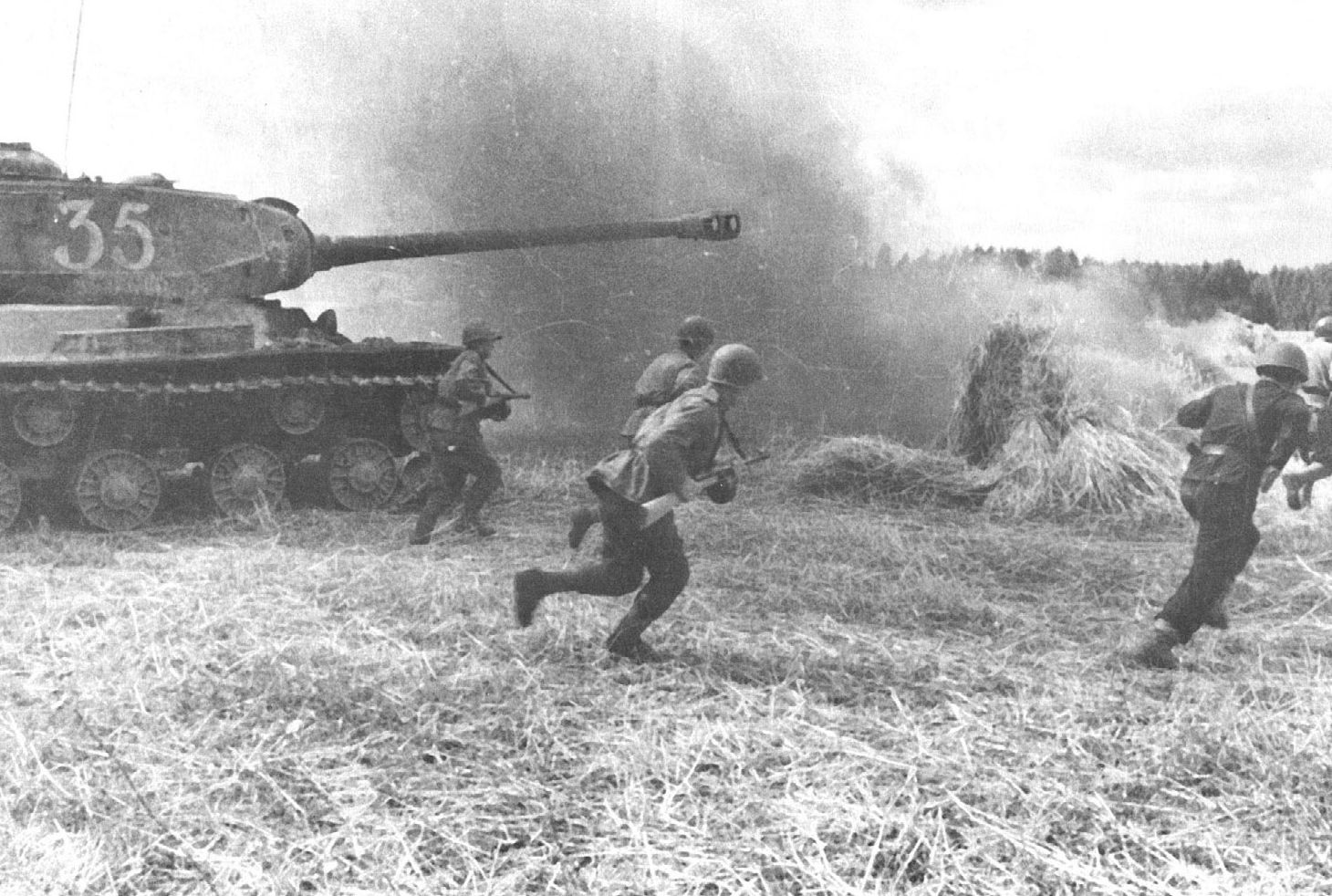 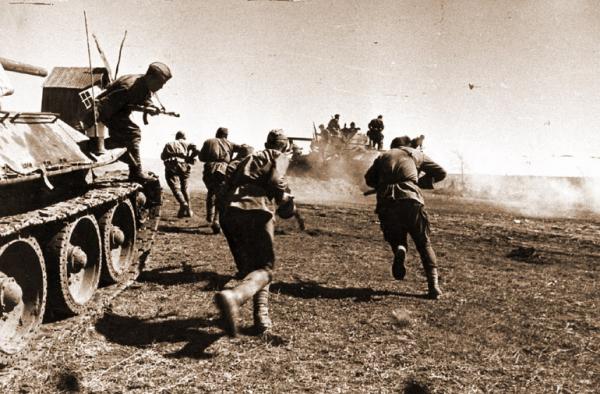 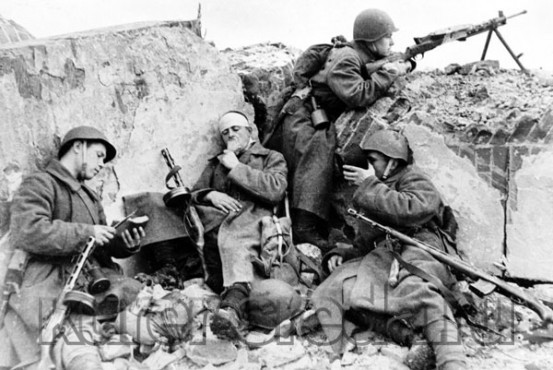 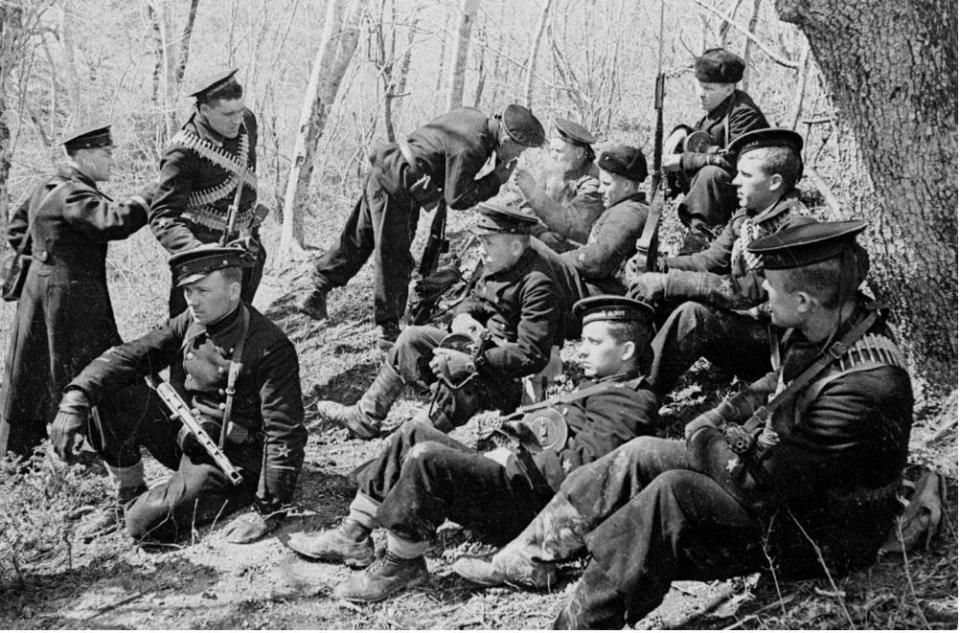 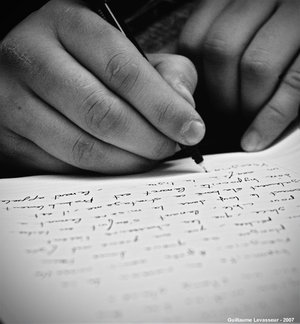 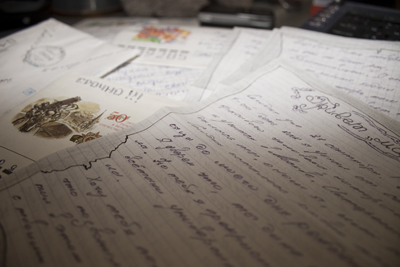 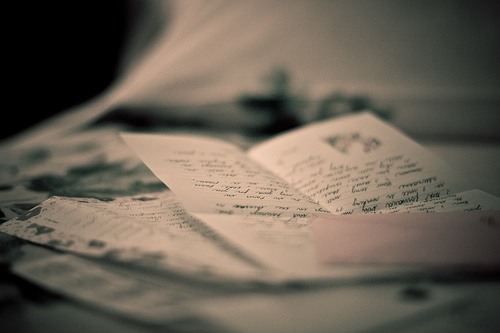 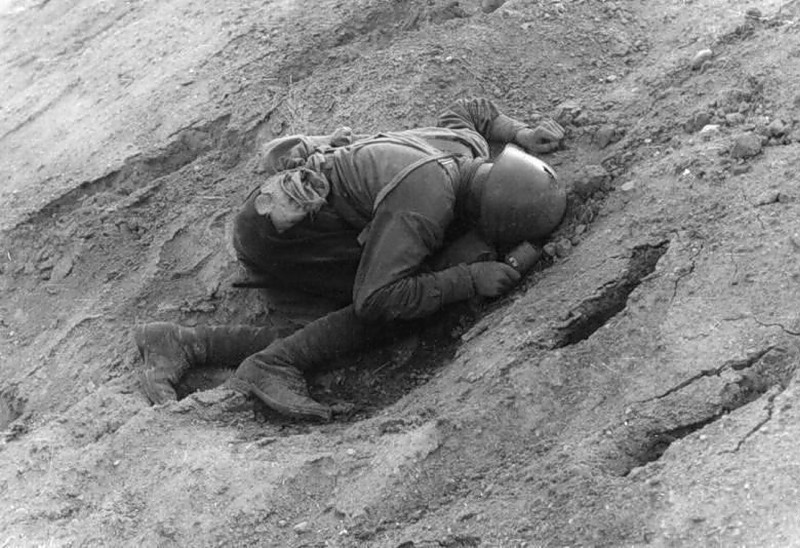 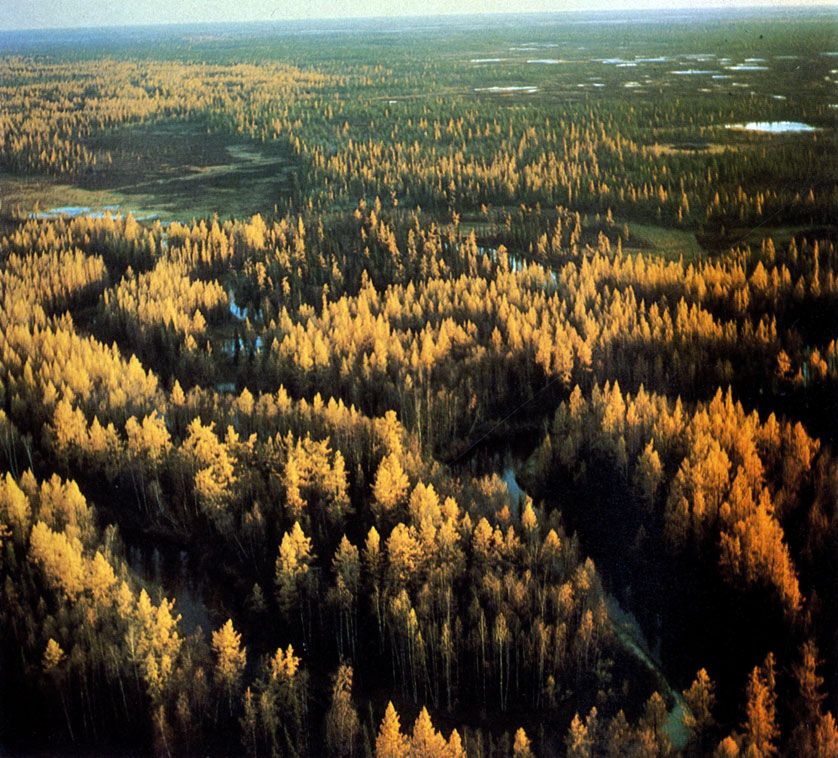 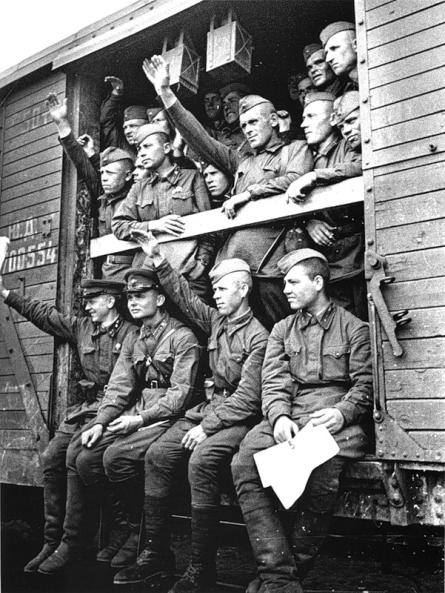 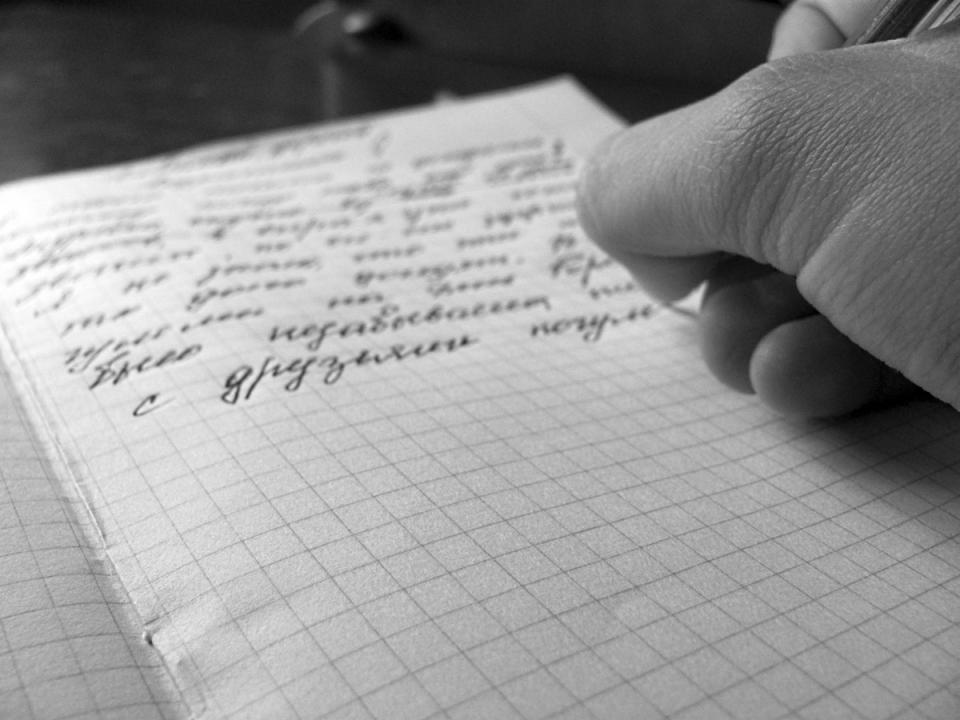 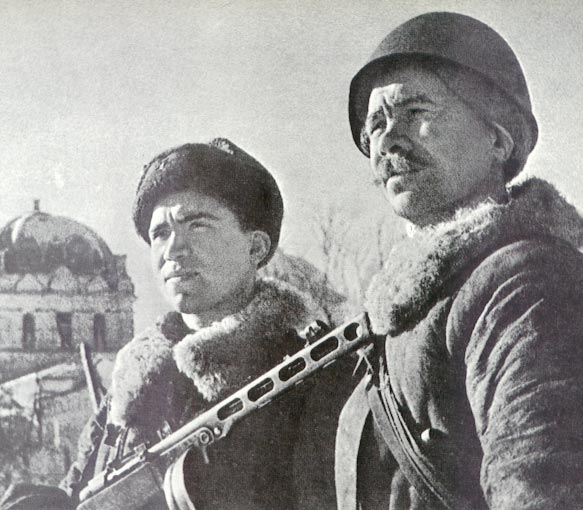 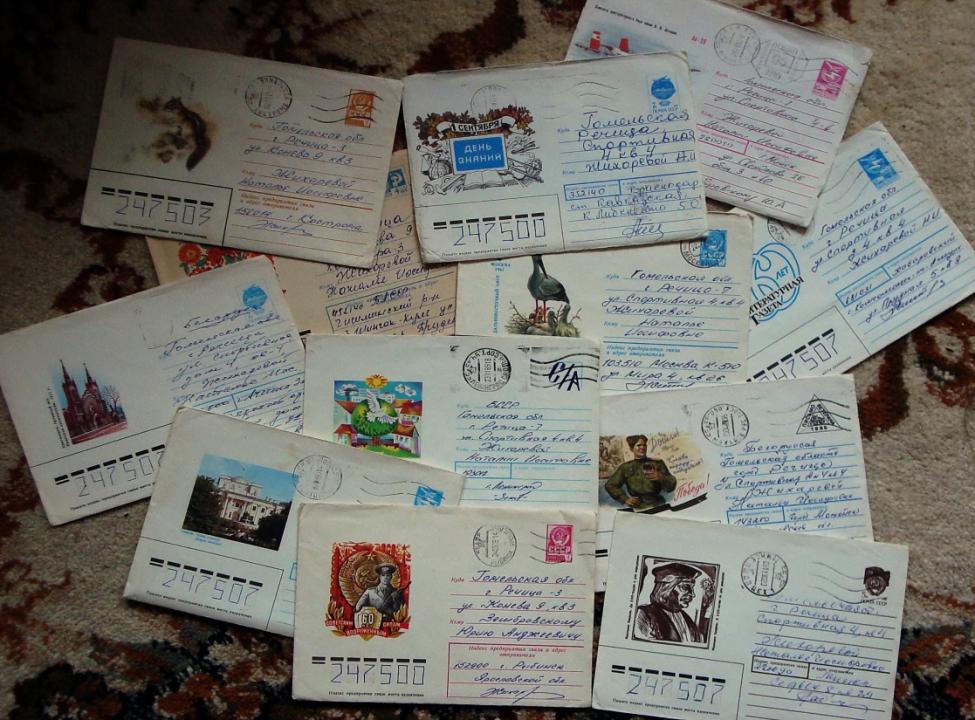 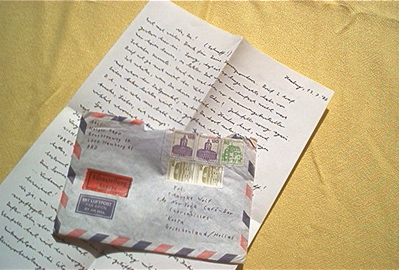 АРХИВ
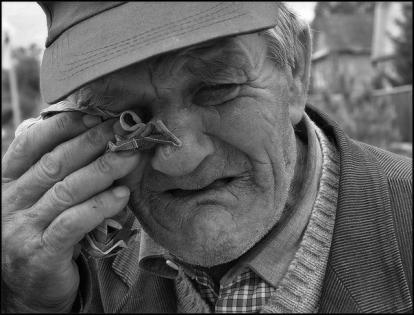 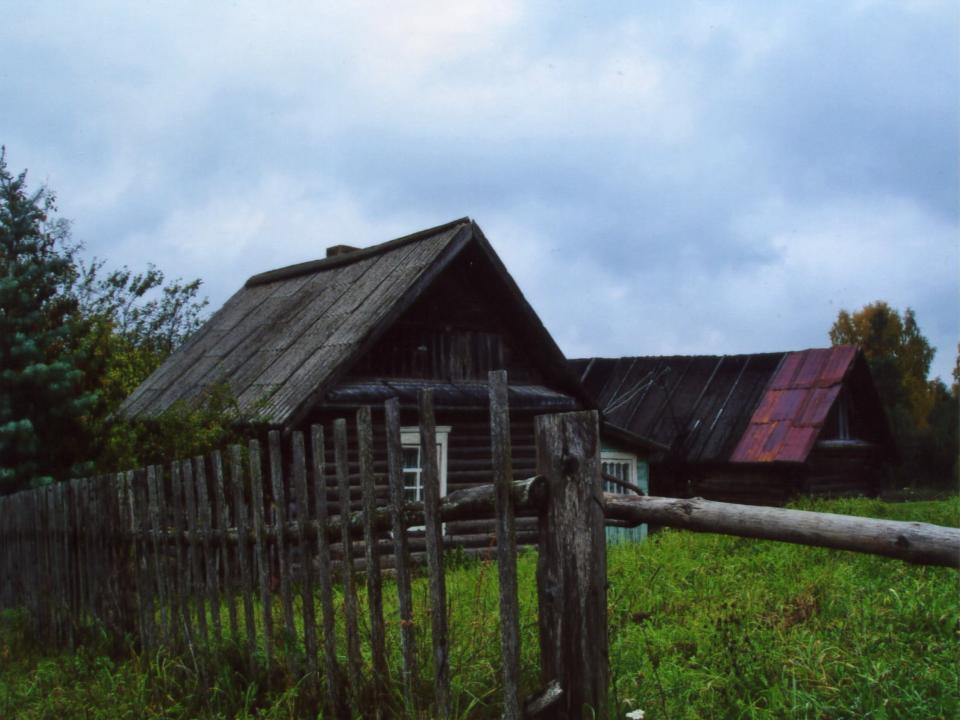 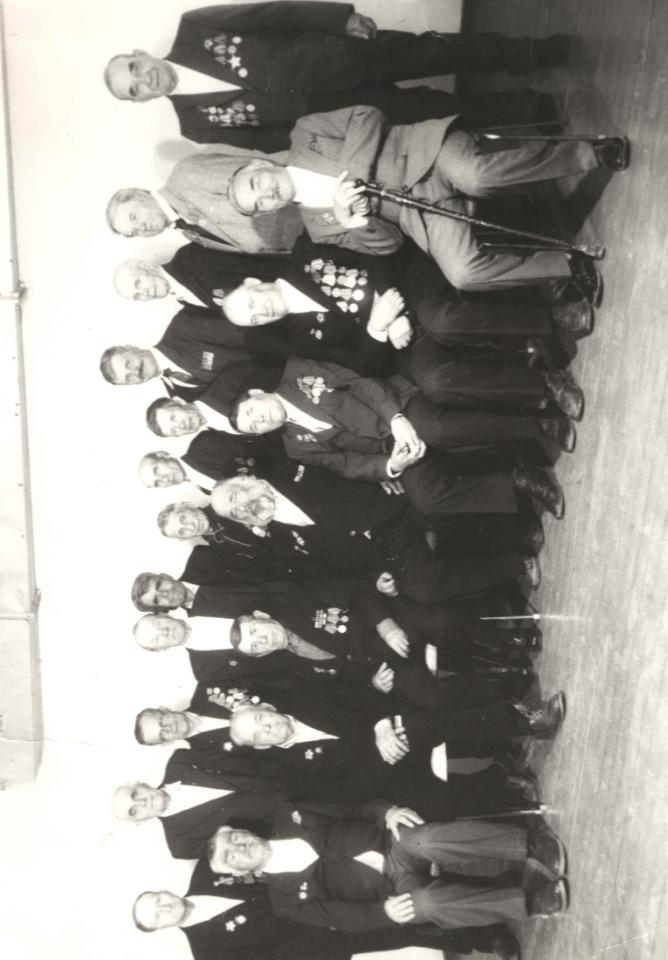 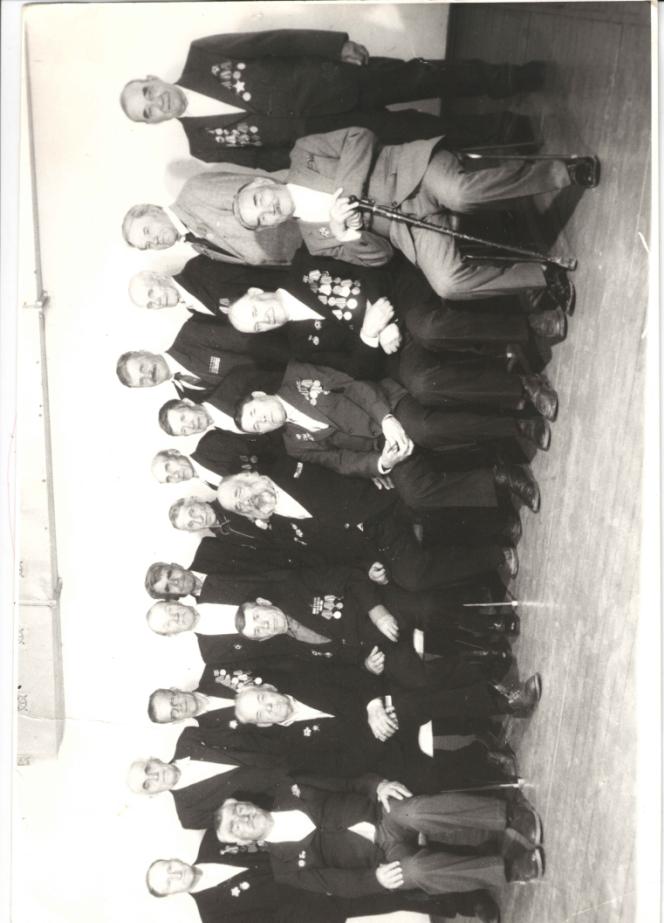 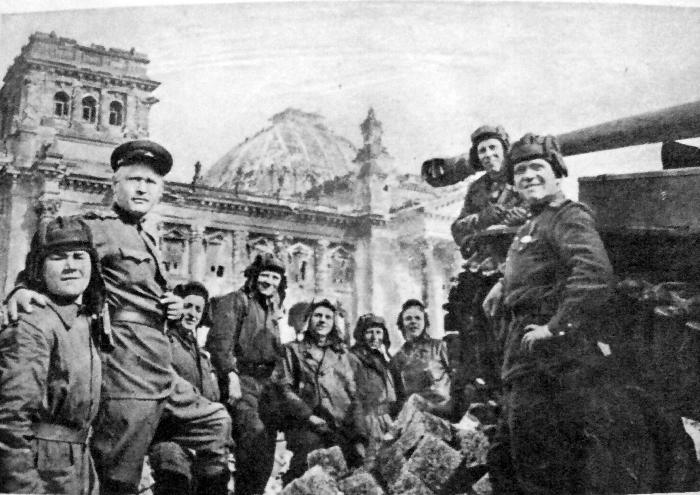 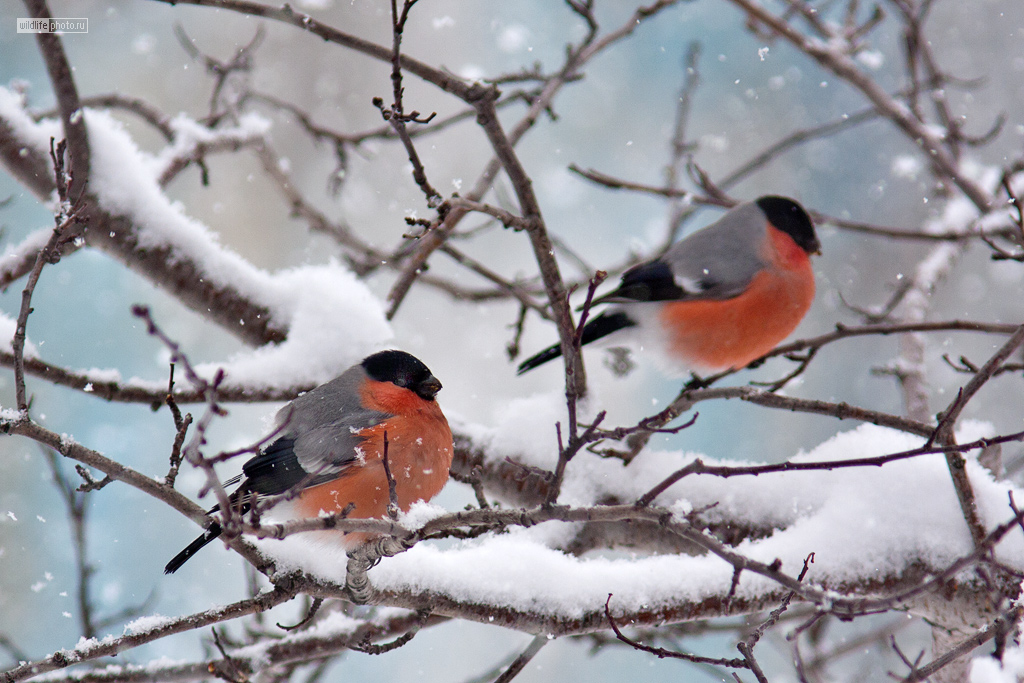 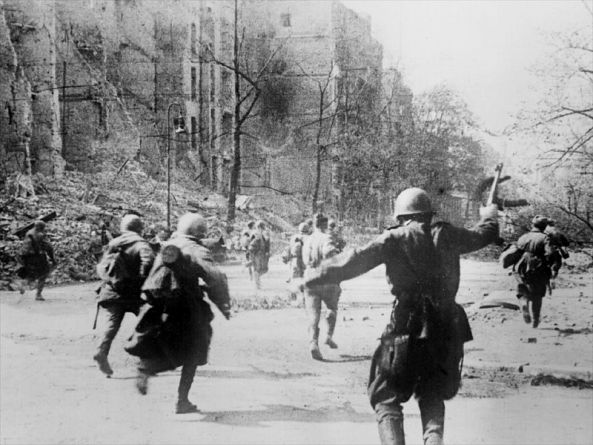 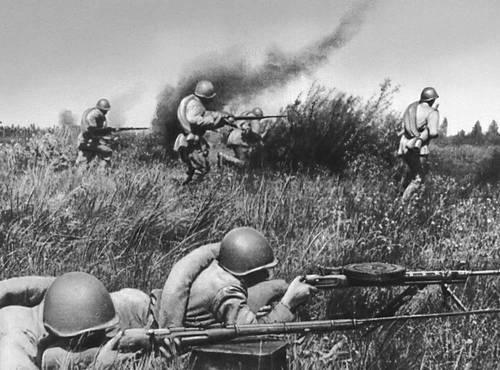 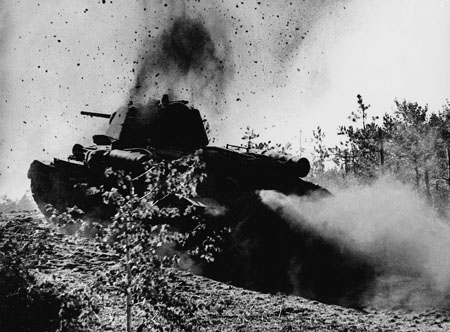 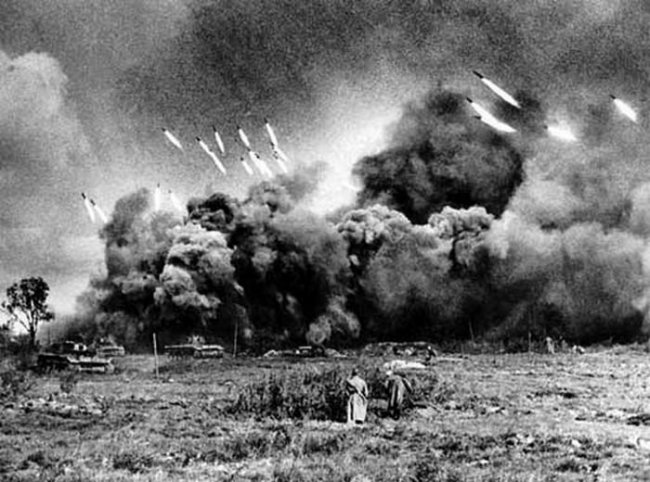 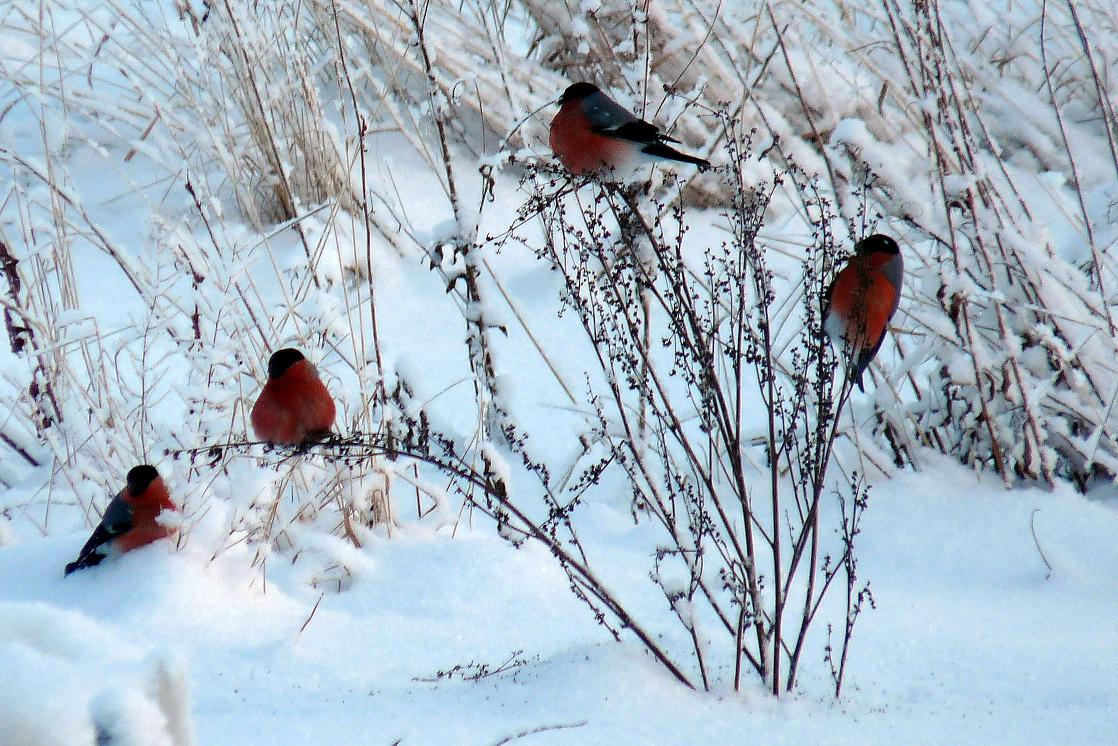 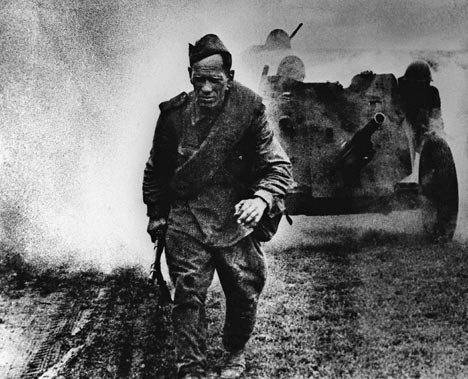 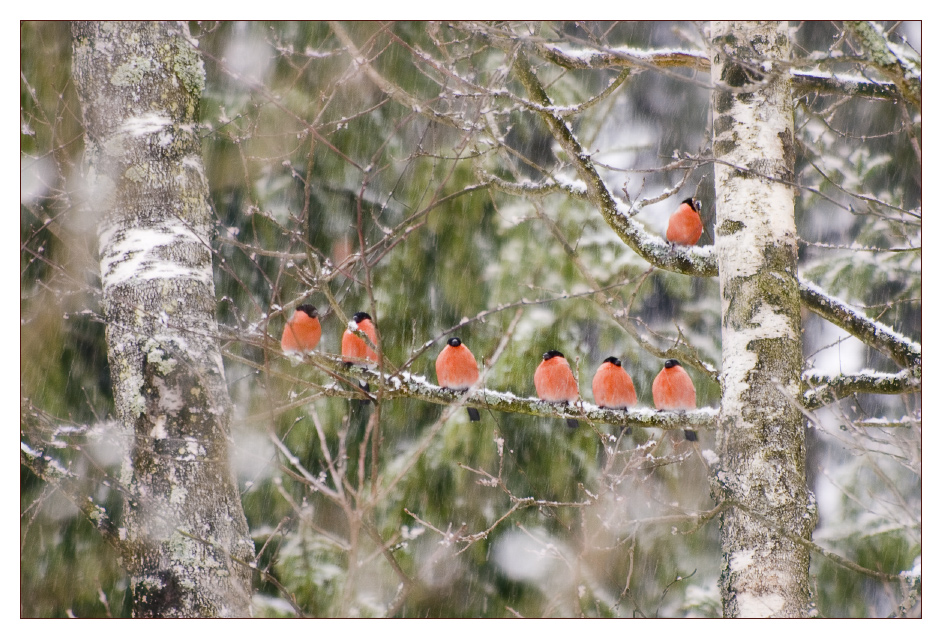 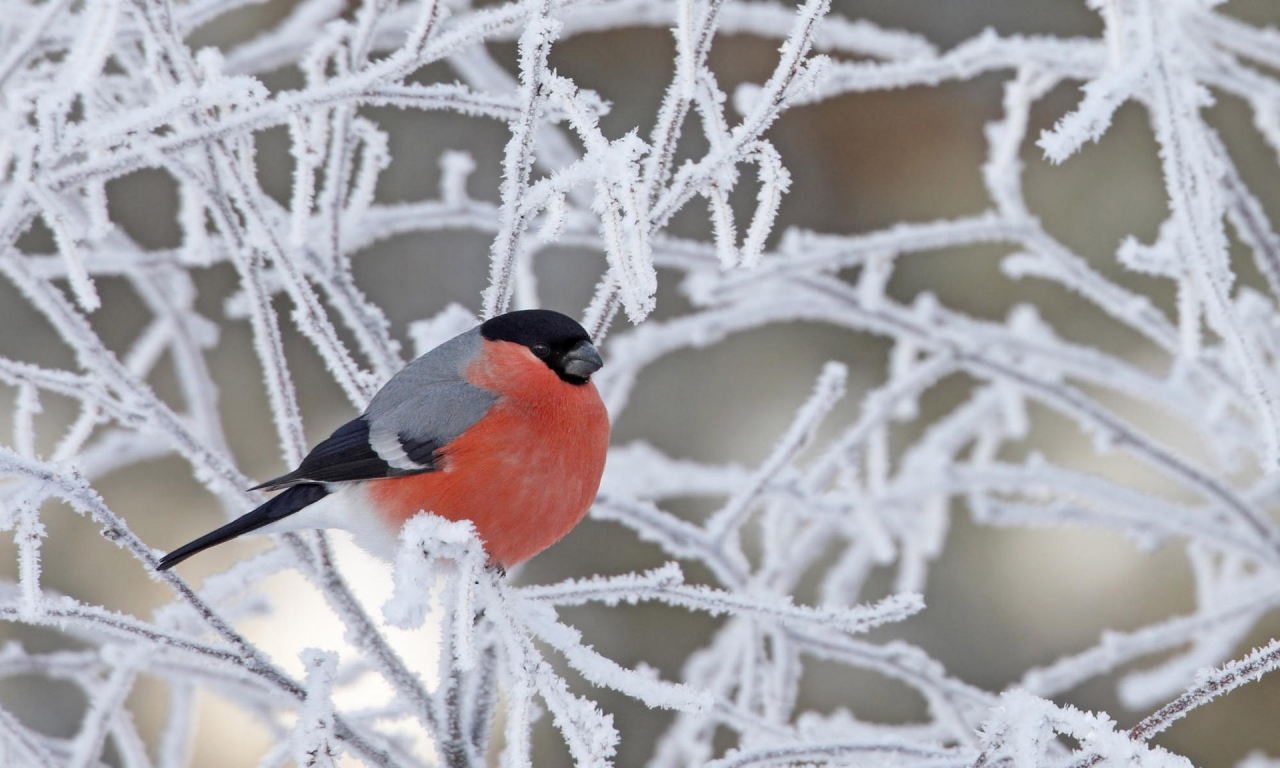 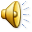 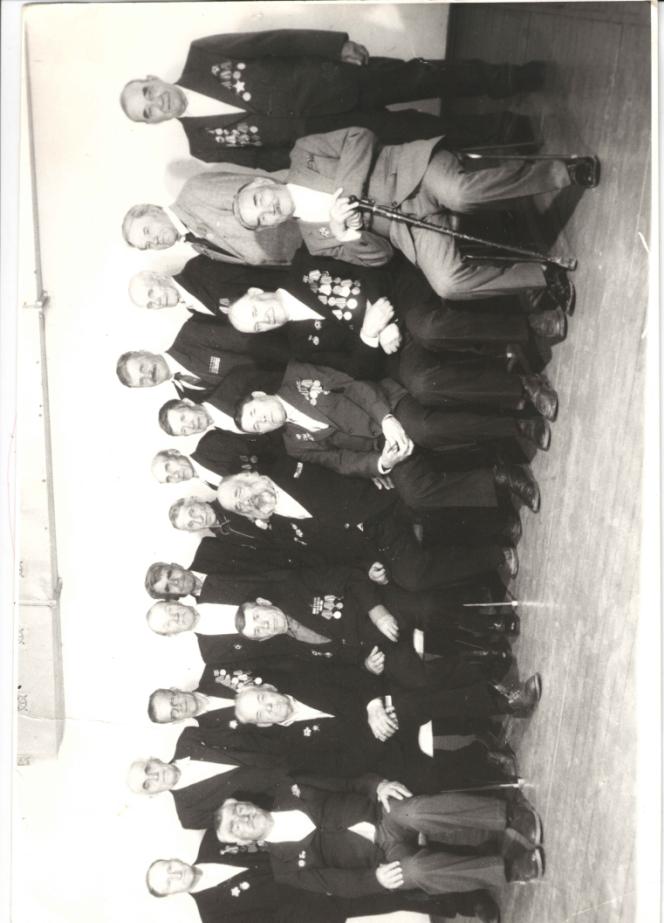 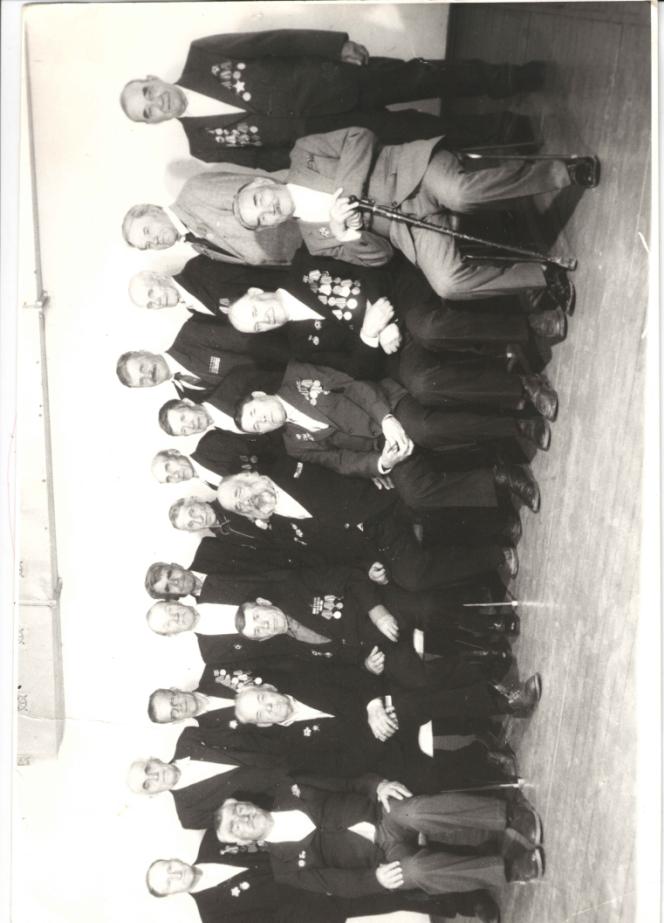 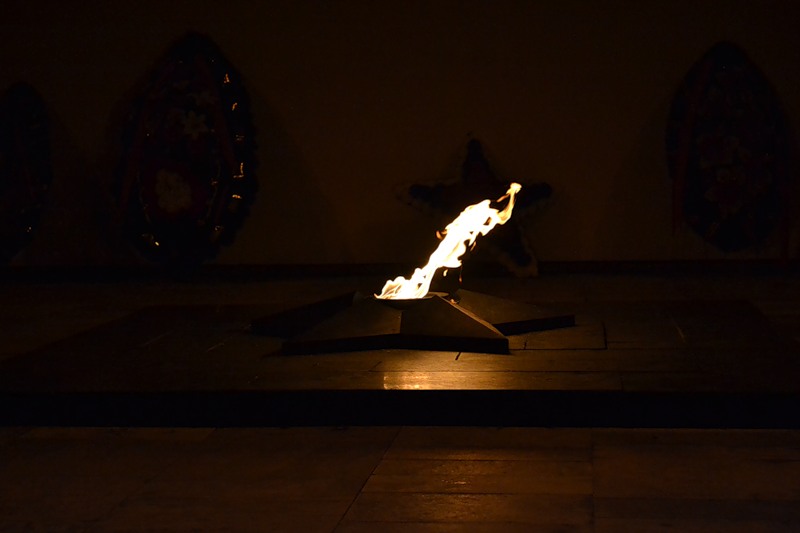 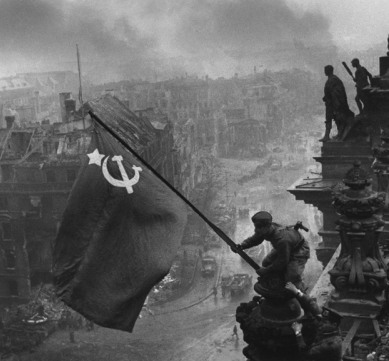 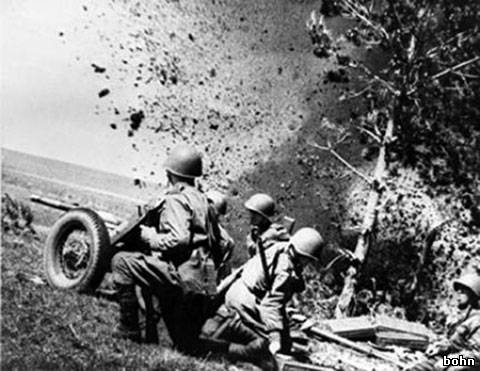 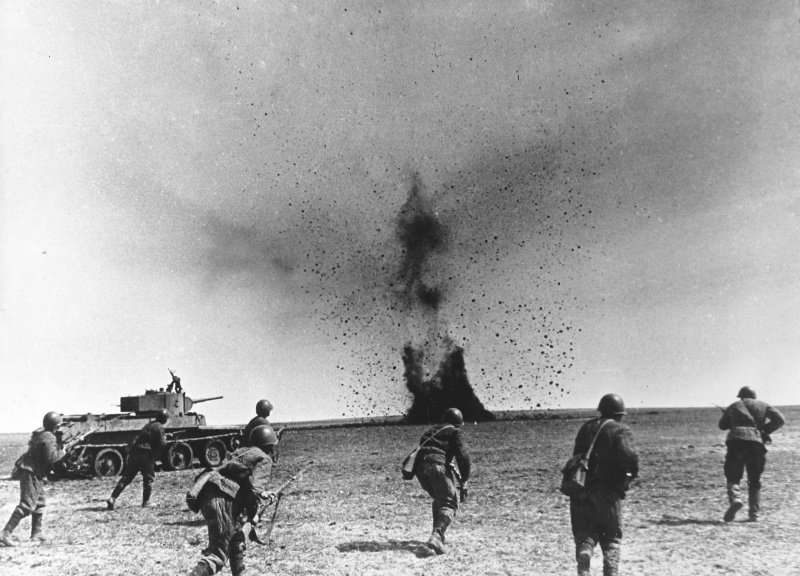 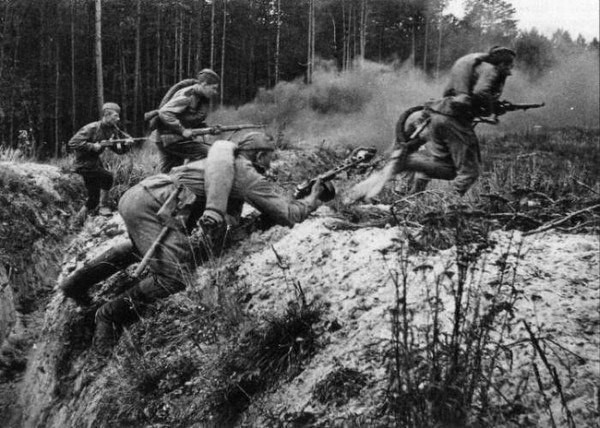 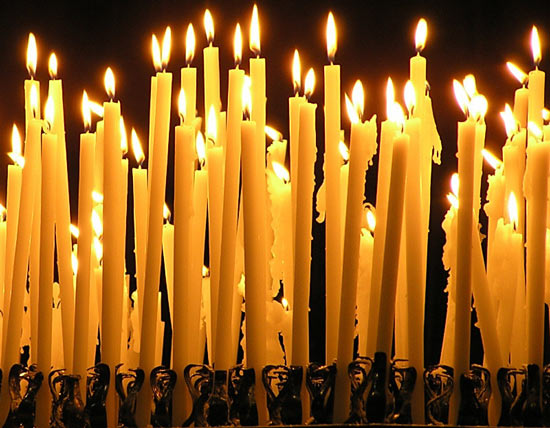 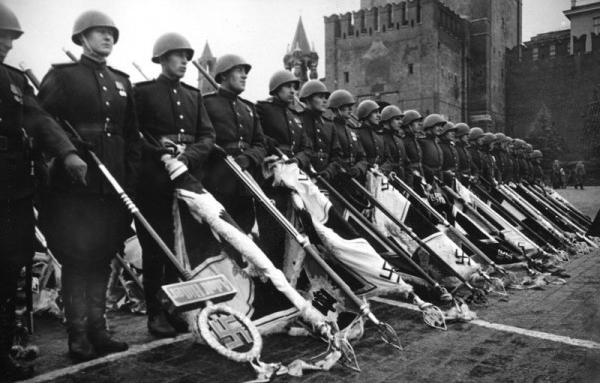 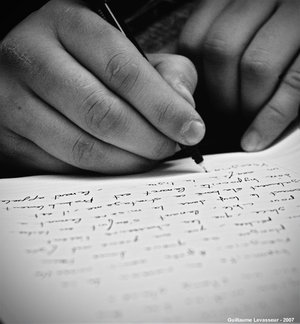 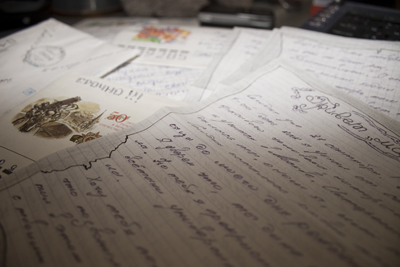 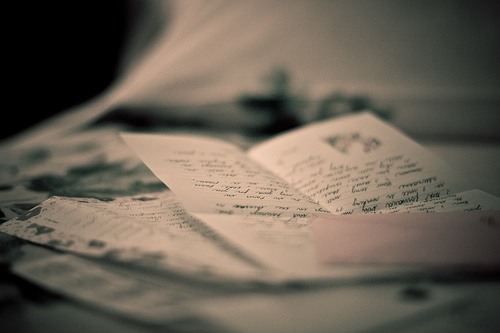 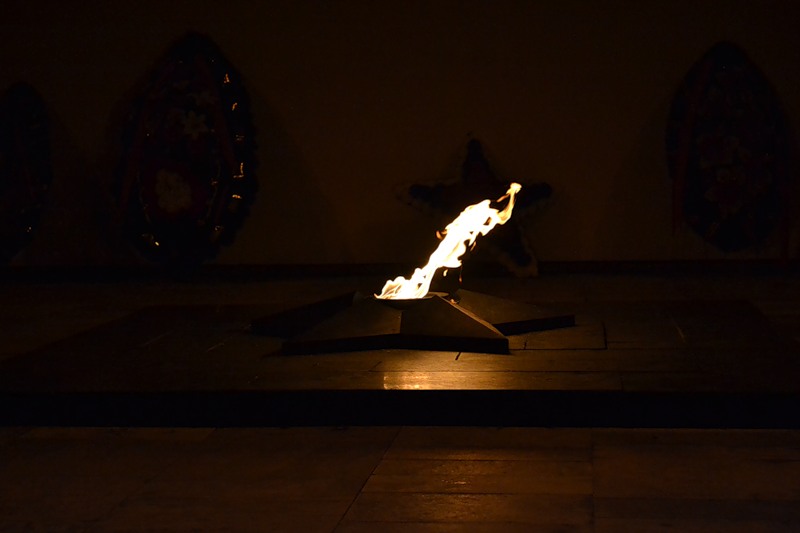 ИНТЕРНЕТ-РЕСУРСЫ:





www.intpicture.com
1941-1945.at.ua›photo/2
 http://waralbum.ru/
www.muzofon.com
www.photokamchatka.ru